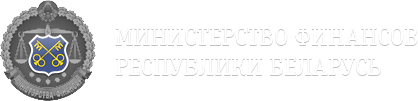 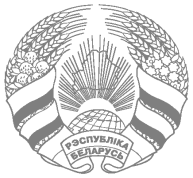 Trenutačno stanje sustava upravljanja javnim financijama u Republici Bjelarus
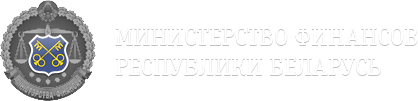 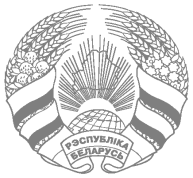 6 oblasti +
grad Minsk 
118 regija
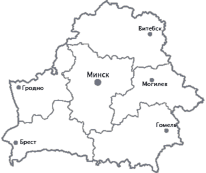 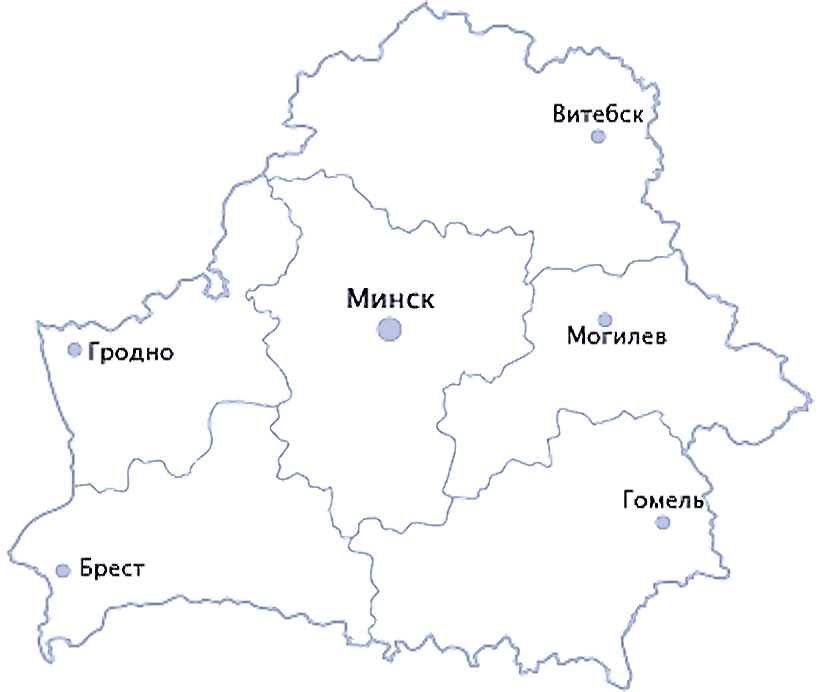 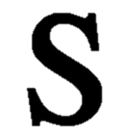 207.000 km2
(na globalnoj ljestvici: 84.)
Stanovništvo: 9,5 milijuna (93. na svijetu prema broju stanovnika)

muškarci - 46,5 %

žene - 53,5 %

gradsko stanovništvo – 77,3 %

seosko – 22,7 %
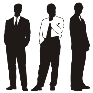 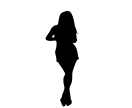 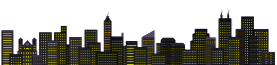 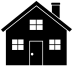 Minsk
Službeni jezici
bjelaruski
ruski
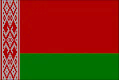 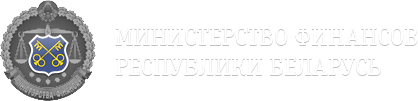 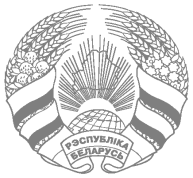 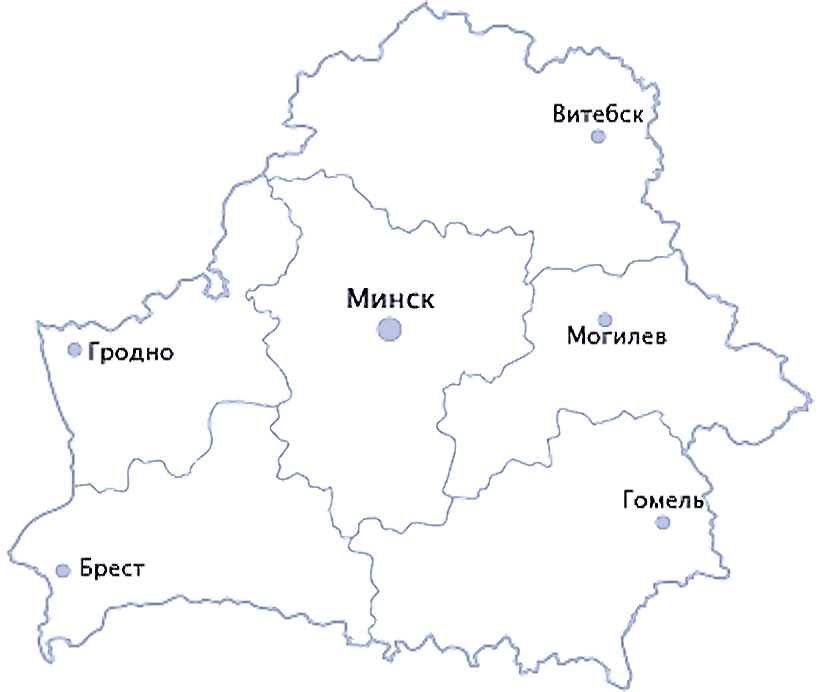 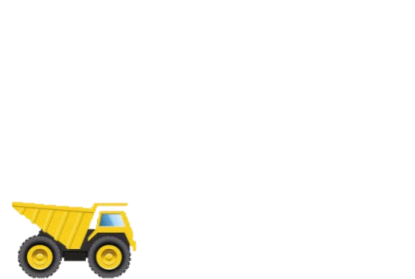 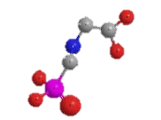 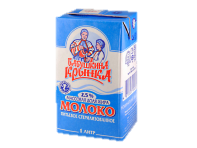 Minsk
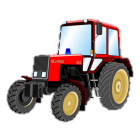 BDP
HDI
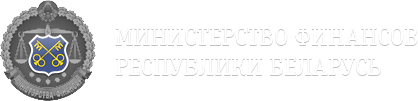 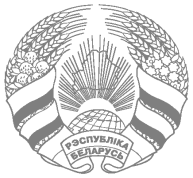 STRUKTURA PRORAČUNA
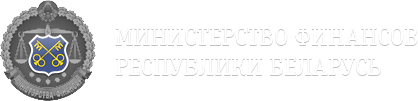 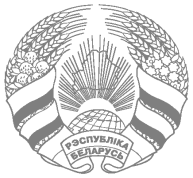 PRORAČUNSKI POSTUPAK
Donošenje zakona o državnom proračunu
Državni proračun
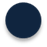 Upravitelji proračunskih fondova, administrativne i izvršne agencije na razini oblasti 

Materijali u skladu s naputcima Ministarstva financija
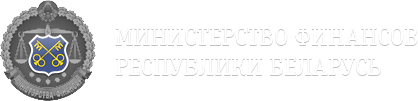 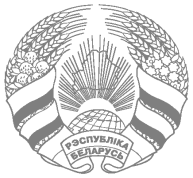 Lokalni proračuni
Odobrenje lokalnih Predstavničkih tijela
Lokalni se proračuni izrađuju na temelju:

ključnih područja proračunske/financijske i porezne politike, projekcija ciljeva gospodarskog razvoja, standarda proračunskih odredbi, planova društvenog i gospodarskog razvoja administrativne jedinice, vlastitih prihoda uzevši u obzir odbitke za središnji i lokalni porez.
Donošenje zakona o državnom proračunu
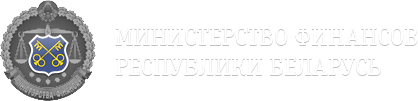 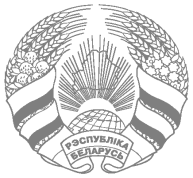 IZVRŠENJE PRORAČUNSKIH PRIHODA
3
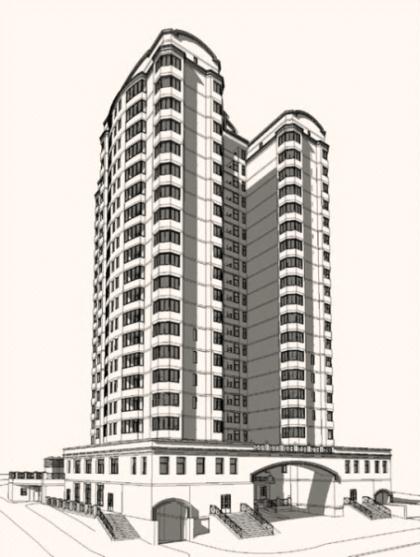 2
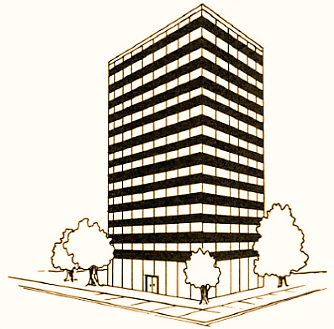 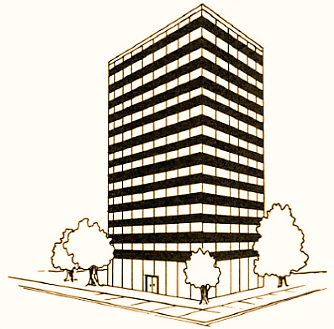 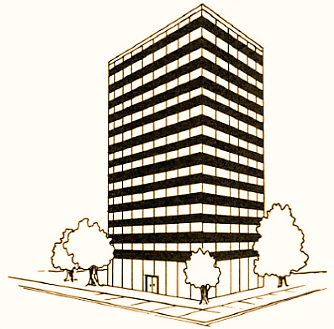 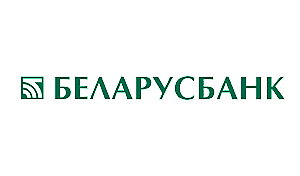 Fond za socijalno osiguranje



Ministarstvo  
za porez i pristojbe
BELARUSBANK
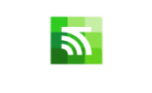 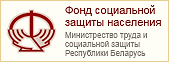 Lokalne agencije za riznicu (prijelazni računi)
Ministarstvo financija
(podračun državnog proračuna)
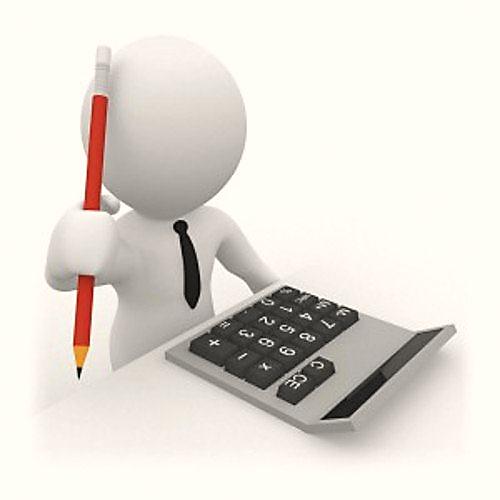 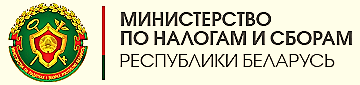 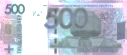 1
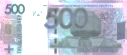 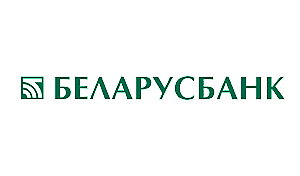 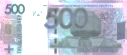 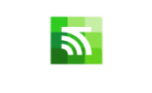 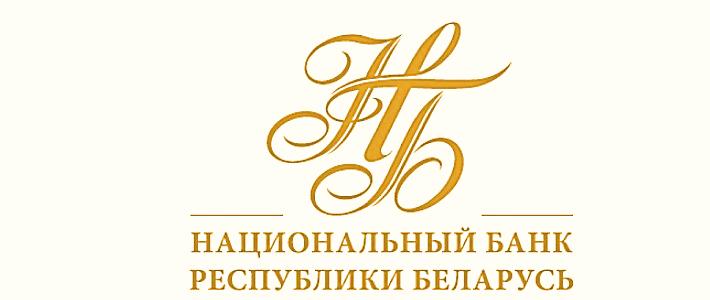 BELARUSBANK
Plaćanja, osim carine
Uplatitelji
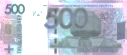 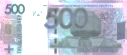 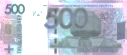 Jedinstveni račun riznice
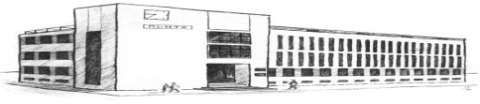 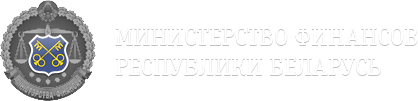 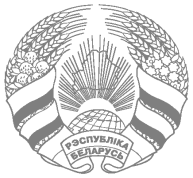 IZVRŠENJE PRORAČUNSKIH RASHODA PUTEM RIZNICE
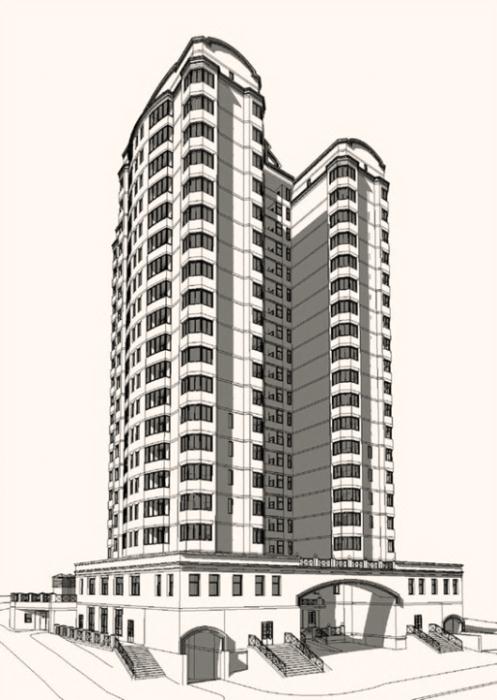 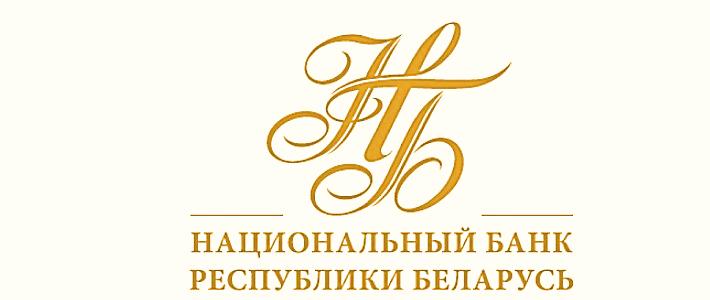 2
Lokalne agencije za riznicu
3
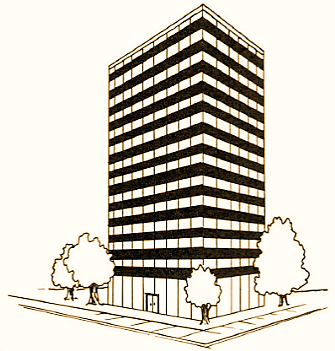 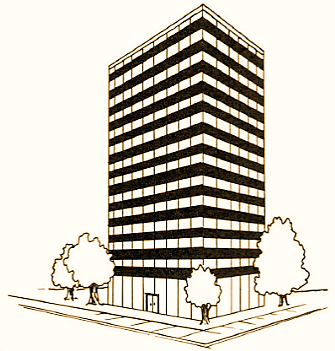 Zahtjev za financiranje
Bon za plaćanje
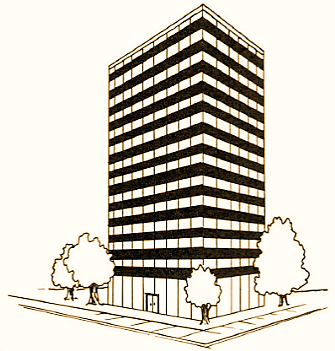 Narodna banka
Bon za plaćanje
4
BELARUSBANK
(računi lokalnih agencija za riznicu)
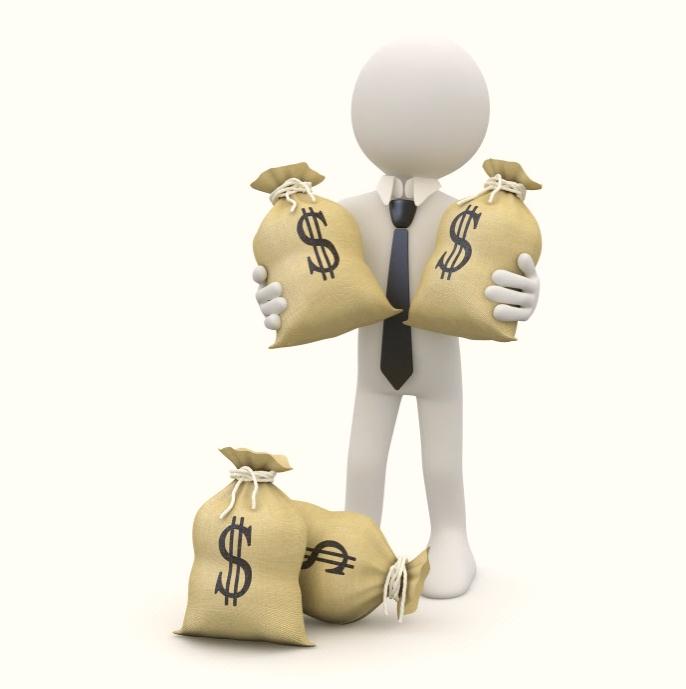 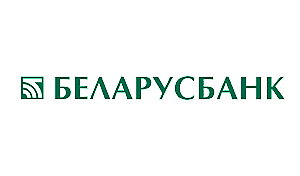 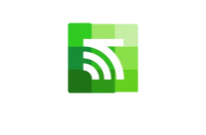 5
Glavna državna riznica
1
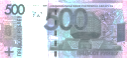 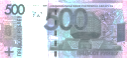 Zahtjev za financiranje
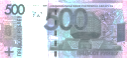 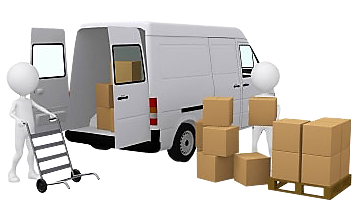 Isporučitelji
Primatelji proračunskih sredstava
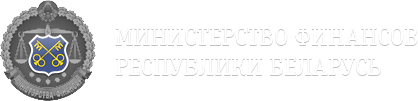 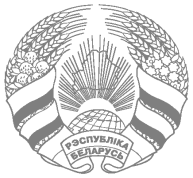 RAZVOJ SUSTAVA RIZNICE U REPUBLICI BJELARUS
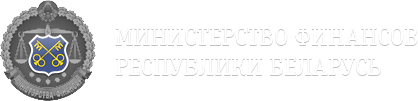 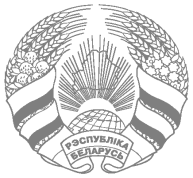 STRUKTURA JAVNIH FINANCIJSKIH RESURSA AKUMULIRANIH NA JEDINSTVENOG RAČUNA RIZNICE
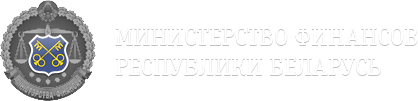 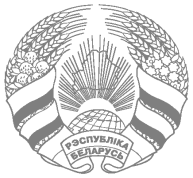 STRUKTURA RIZNICE
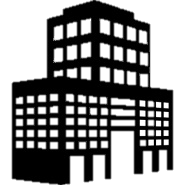 7
128
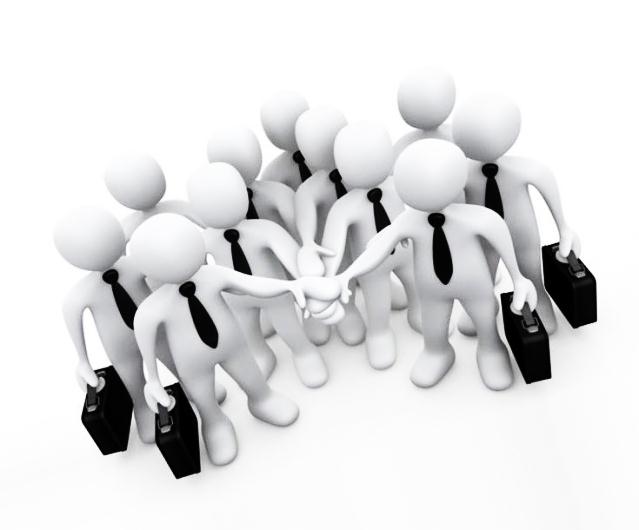 Ukupan broj zaposlenih u tijelima riznice: 530
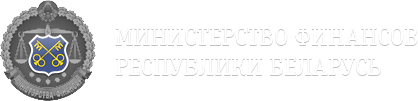 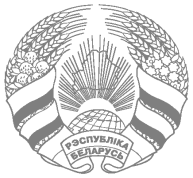 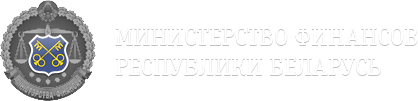 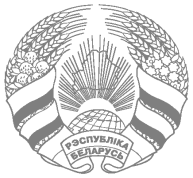 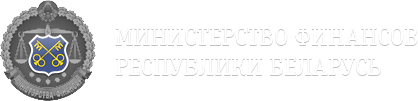 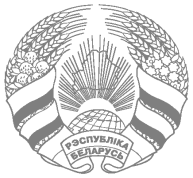 IFRS U REPUBLICI BJELARUS
Sukladno Zakonu o računovodstvu i izvještavanju br. 57-Z od 12.7.2013., izvještaje prema standardima IFRS sastavljat će organizacije od javnog interesa:
Republika Bjelarus uvodi IFRS 1.1.2017., kao i objašnjenja vezana uz te standarde, u skladu s Fondacijom IFRS, koji postaje nacionalni tehnički propis.(Odluka Vijeća Ministara Republike Bjelarus i Narodne banke Republike Bjelarus br. 657/20 od 19.8.2016.)
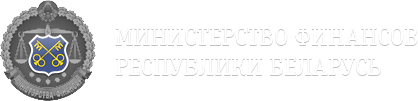 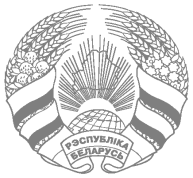 IZVJEŠTAJNI OBRASCI ORGANIZACIJA KOJE FINANCIRA DRŽAVA
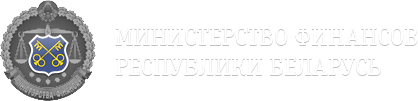 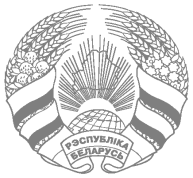 IZVJEŠTAJNI OBRASCI O IZVRŠENJU PRORAČUNA
Izvještaji o izvršenju lokalnih proračuna
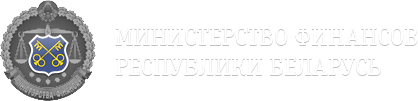 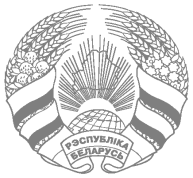 Izvještaji Glavne državne riznice
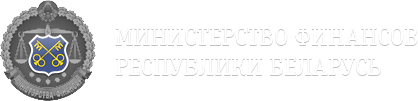 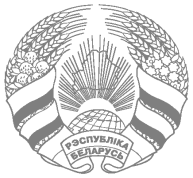 REDOSLIJED OBRADE IZVJEŠTAJA O IZVRŠENJU LOKALNIH PRORAČUNA
Glavna državna riznica
Financijski odjel u oblasti
Odjel javnog zdravstva u oblasti
Bolnica iz oblasti
Regionalni financijski odjel
Ruralna vijeća
Regionalni odjel za obrazovanje, sport i turizam
Škole
Sportski i rehabilitacijski centri
Vrtići
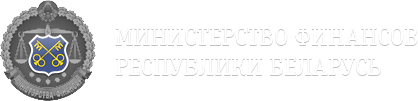 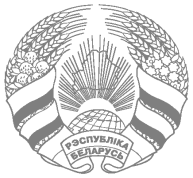 REDOSLIJED OBRADE KONOSLIDIRANOG IZVJEŠTAJA O PRORAČUNU
Konsolidirani izvještaj o izvršenju proračuna
Konsolidirani izvještaj o izvršenju lokalnih proračuna
Izvještaj o izvršenju državnog proračuna
Izvještaj o izvršenju proračuna oblasti Brest
Izvještaj o izvršenju proračuna oblasti Vitebsk
Izvještaj o izvršenju proračuna oblasti Gomel
Izvještaj o izvršenju proračuna oblasti Grodno
Izvještaj o izvršenju proračuna grada Minska
Izvještaj o izvršenju proračuna oblasti Minska
Izvještaj o izvršenju proračuna oblasti Mogilev
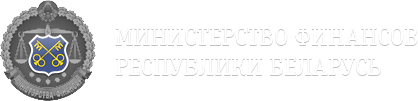 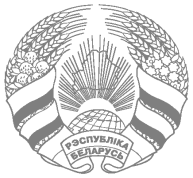 Hvala!